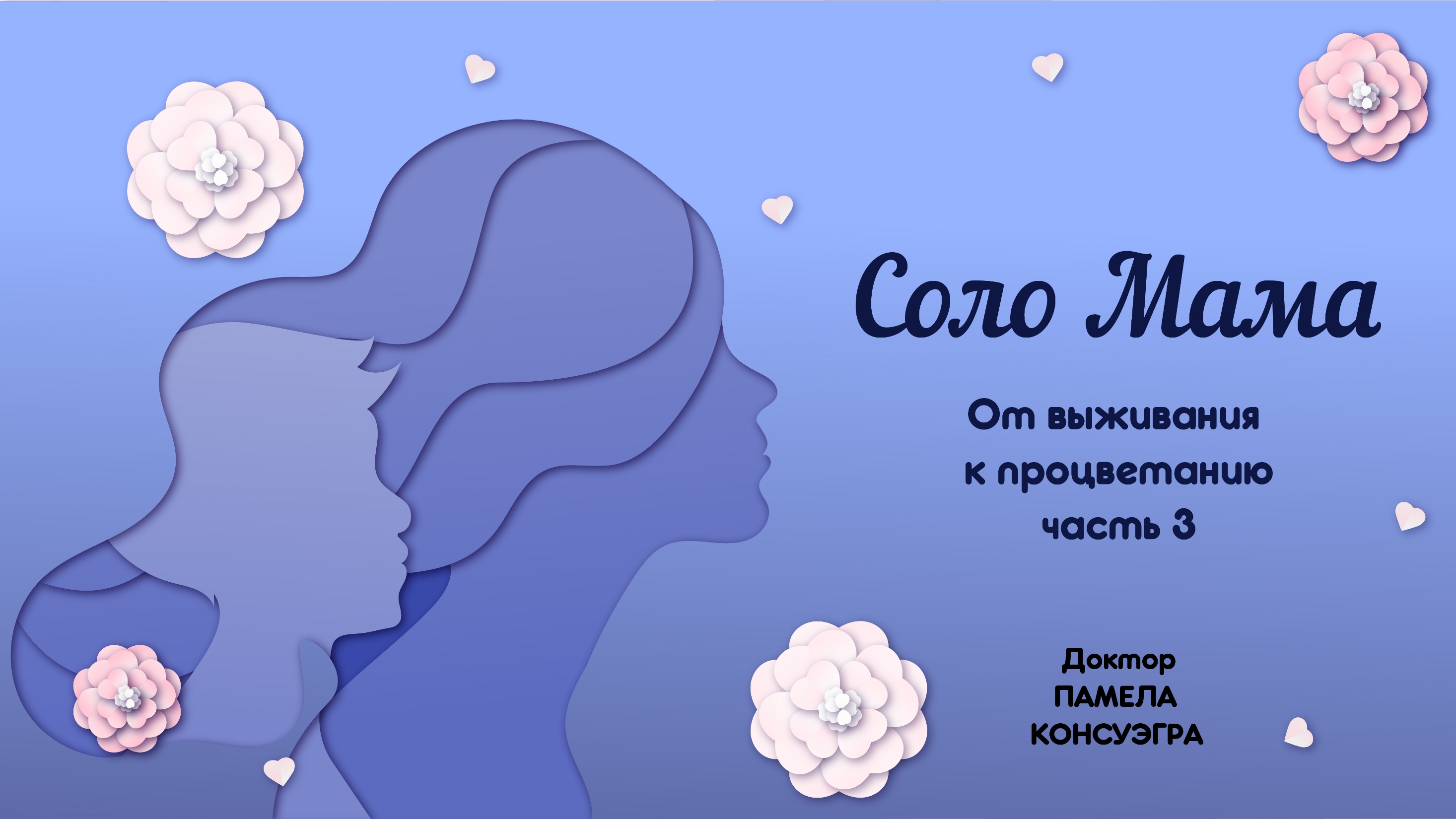 [Speaker Notes: СОЛО МАМА        
От выживания к процветанию  
Доктор ПАМЕЛА КОНСУЭГРА

Возможно, вы – мама-одиночка по собственному выбору, из-за неожиданной беременности, из-за развода, из-за смерти отца вашего ребёнка, из-за отсутствующего отца, из-за его отказа от участия в воспитании или из-за сложившейся жизненной ситуации. Одинокие мамы – это женщины, самостоятельно воспитывающие ребёнка, по собственному выбору или в силу обстоятельств.

ЧАСТЬ 3]
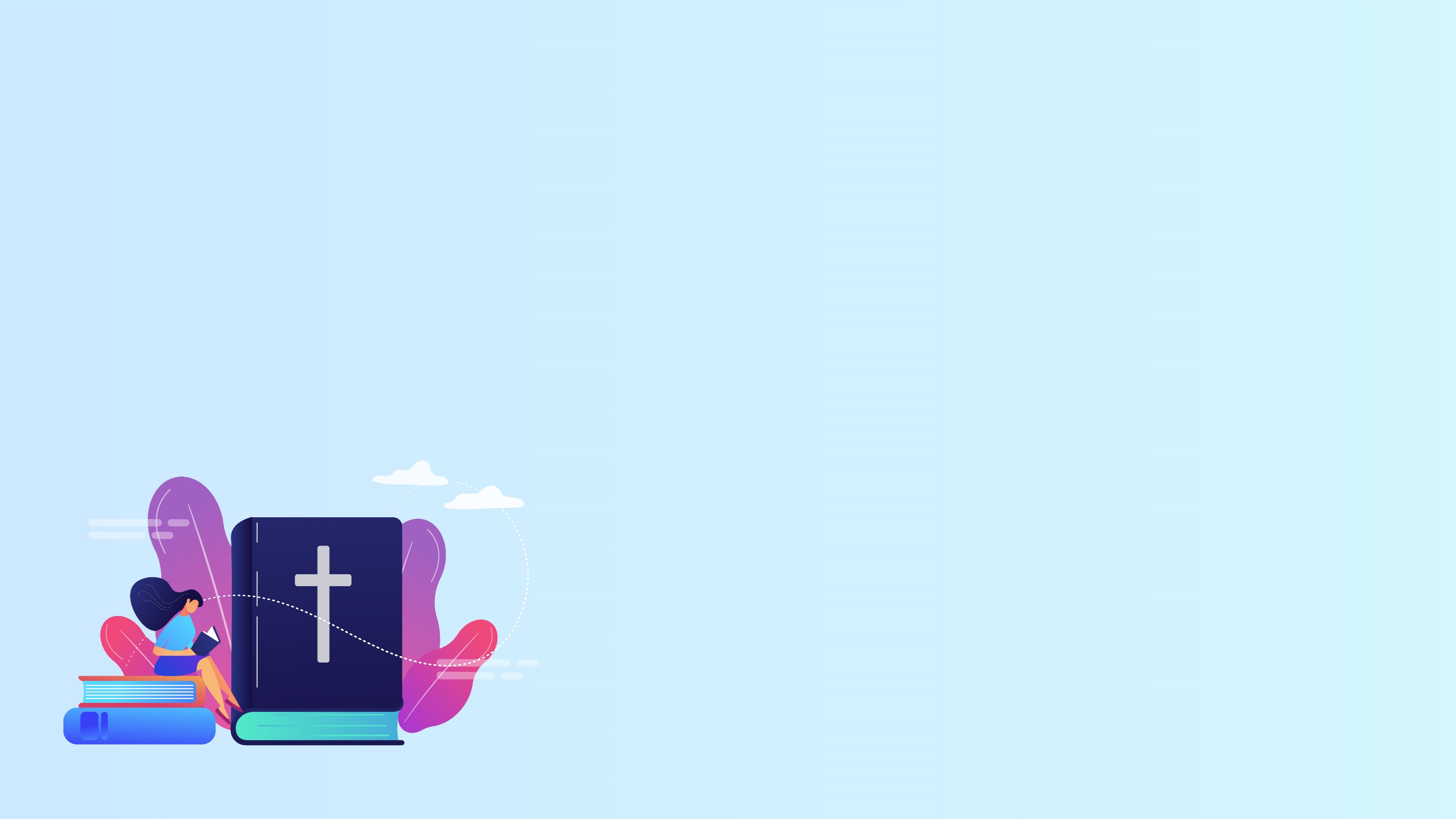 Делая Иисуса лучшим Другом своего ребёнка
«Слушай̆, Израиль: Господь, Бог наш, Господь един есть; и люби Господа, Бога твоего, всем сердцем твоим, и всею душою твоею, и всеми силами твоими. И да будут слова сии, которые Я заповедую тебе сегодня, в сердце твоём; и внушай̆ 						их детям твоим, и говори о них, сидя в доме 								твоём и идя дорогою, и ложась, 							и вставая; и навяжи их в знак на руку твою, 								и да будут они повязкою над глазами 							твоими, и напиши их на косяках дома 							твоего и на воротах твоих» (Втор. 6:4-9).
[Speaker Notes: Поделиться своей верой в Иисуса со своим ребёнком – это, пожалуй, ваша самая важная ответственность как одинокой мамы. И, как напоминает нам Писание, это не то, что происходит один день в неделю. Скорее, вы передаёте вашему ребёнку веру тем, как вы выполняете свои повседневные обязанности и живёте своей повседневной жизнью. Тем не менее, вы ведь уже и так перегружены, и, возможно, эта задача кажется вам ещё одним пунктом, который нужно добавить к вашему расписанию. 

Мамы, как вы думаете, оказываете ли вы влияние на становление веры вашего ребёнка? Где был бы ваш ребёнок без вас? Вы делаете гораздо больше, чем просто даёте жизнь. У вас есть потенциал формировать своего ребёнка, превращая его в того человека, которым он станет. Более того, исследования продолжают указывать на центральную роль, которую мамы (то есть ВЫ) играют в духовном развитии своих детей.]
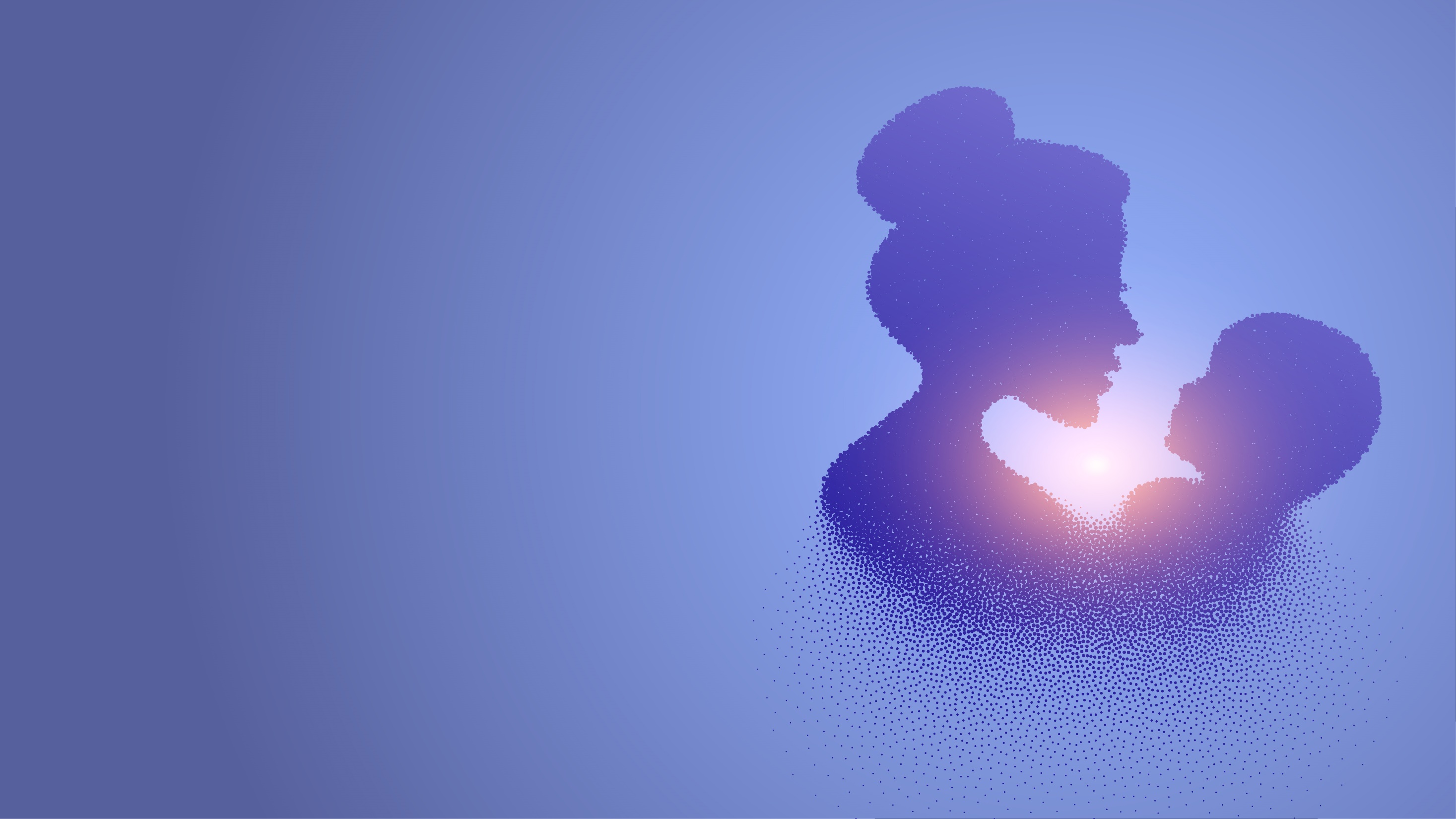 Если вы хотите, чтобы Иисус жил в сердце вашего ребёнка, прежде Он должен поселиться в вашем сердце. Важно ходить в вере и свидетельствовать о ней !
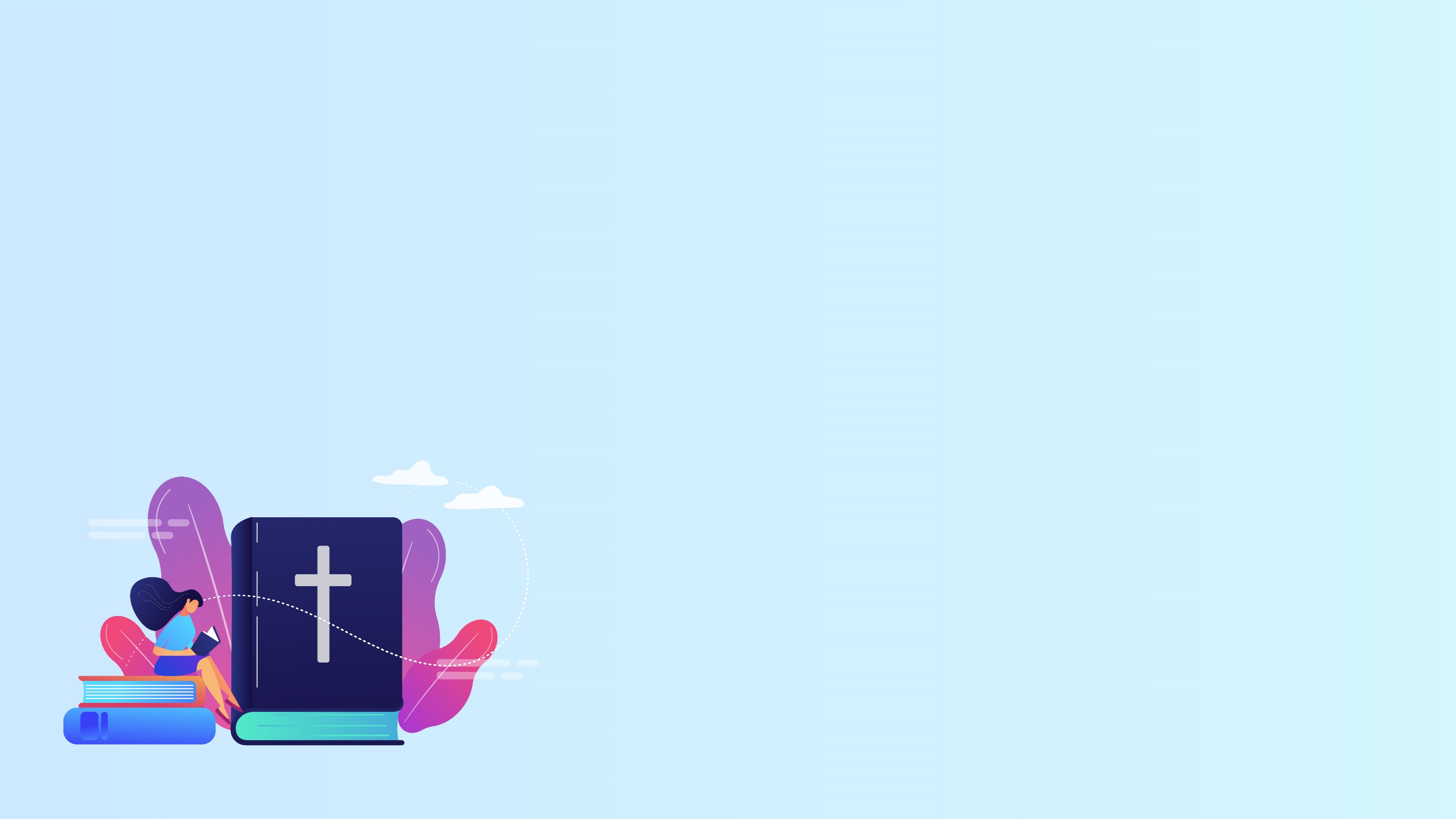 Практические способы, как словом и делом прививать ребёнку веру
Поддерживайте постоянную связь с церковью. 
Проводите ежедневное семейное богослужение. 
Участвуйте в богослужении всей̆ семьёй.
Возрастайте, преодолевая семейные конфликты.
Возрастайте, преодолевая семейные проблемы.
[Speaker Notes: Поддерживайте постоянную связь с церковью. Мамы, у вас есть важная роль – связать своего ребёнка с церковью. Поговорите со своим ребёнком о том, как бы он хотел поучаствовать в служении и в деятельности церкви, и обсудите эти идеи с вашим молодёжным руководителем или пастором. Если посещение церкви для вас сейчас не важно, оно не будет важно и для вашего ребёнка, когда он вырастет и станет взрослым.
Проводите ежедневное семейное богослужение. Не пропускайте проведения ежедневного семейного богослужения из-за занятости. Важно проявлять постоянство и сделать его соответствующим возраст ваших детей. Сделайте своё ежедневное богослужение весёлым, увлекательным и интерактивным, а не заставляйте его казаться ещё одной домашней обязанностью. 
Участвуйте в богослужении вместе, всей семьёй. Участие в христианском богослужении оказывает мощное влияние на религиозную жизнь детей. Опыты, приобретённые на христианском богослужении делают веру реальной и живой. Эти переживания способствуют возрастанию веры и часто меняют жизнь молодых людей. Связь между поколениями проявляется не только в самом факте участия в богослужении, но и в пересказе этого события спустя годы, когда оно становится дорогим и общим семейным воспоминанием.
Возрастайте, преодолевая семейные конфликты. Каждая семья рано или поздно столкнётся с конфликтом. Важно использовать их как возможности для возрастания в вере. Конфликты должны разрешаться молитвой, покаянием и прощением.
Возрастайте, преодолевая семейные проблемы. У каждой семьи есть проблемы: финансы, потеря работы, смерть близких, болезнь и т. д. С этими вызовами и испытаниями можно справиться с помощью общей веры. Ваш ребёнок должен видеть, как вы обращаетесь к Богу за поддержкой, руководством и силой.]
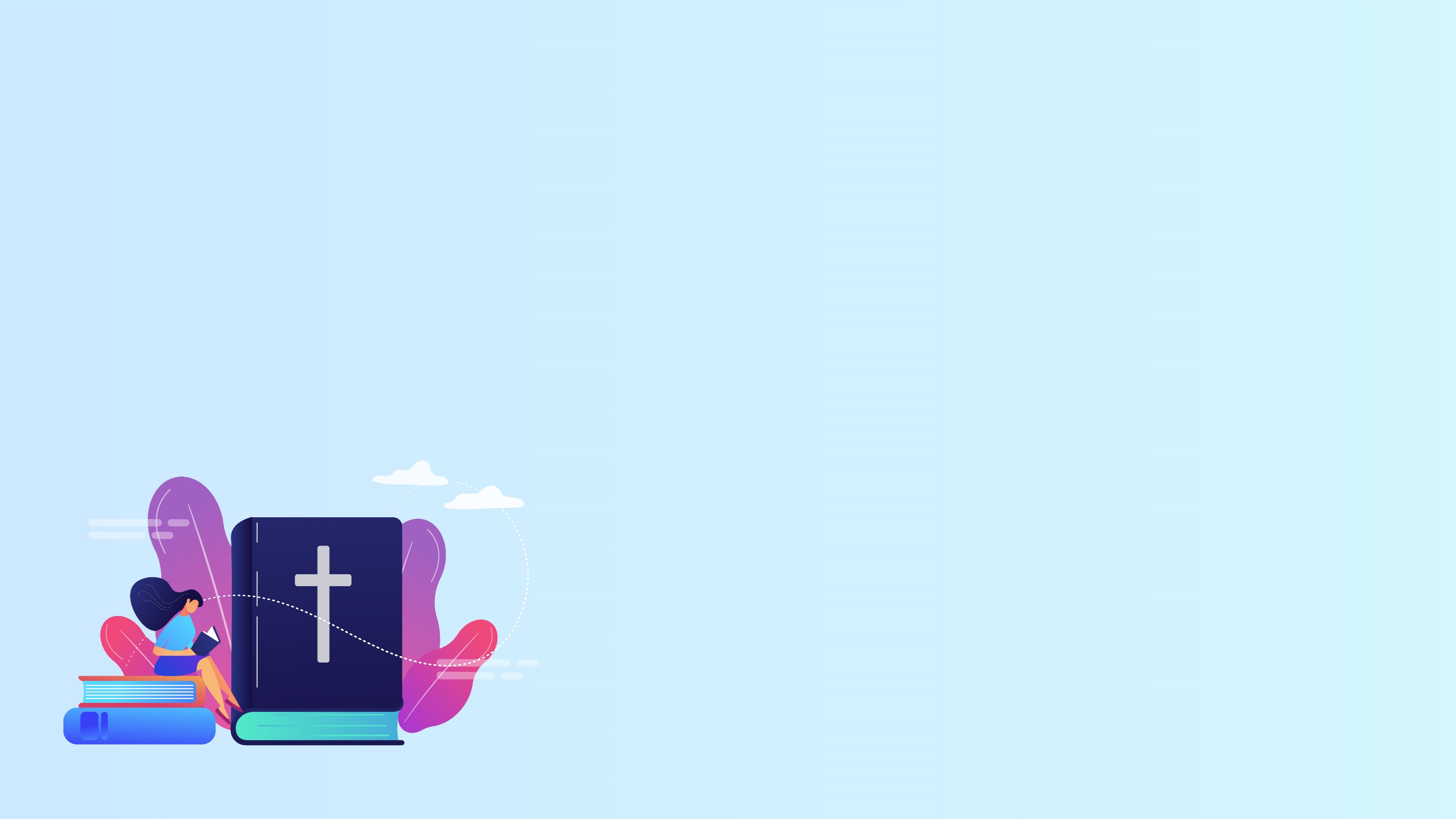 Посещение субботней̆ школы и богослужения в церкви
Чтение Священного Писания
Молитва в несколько слов
Музыкальное прославление
Встречающий
Раздача церковных бюллетеней
[Speaker Notes: Прививание привычки регулярно посещать церковь
Посещение субботней школы (песни, библейские истории, общение со сверстниками)
Особая прогулка
Лучшие блюда, десерт, «субботние игрушки»
Чтение Священного Писания – Разбейте отрывок Священного Писания на малые части. Разделите эти части между вами и вашим ребёнком.
Молитва в несколько слов – Вы можете молиться вместе со своим ребёнком, если он не хочет делать это в одиночку. Каждый из вас может произнести одно-два предложения. Молитва не должна быть долгой. 
Музыкальное прославление – Если у вас музыкальная семья, подготовьте музыкальное выступление.
Встречающий – Предложите ребёнку быть встречающим у двери в церковь. Встаньте у входа вместе со своим ребёнком и приветствуйте всех приходящих в церковь. Нет более приятного приветствия, чем детская улыбка и протянутая детская рука.
Раздавайте церковные программки – Если у вашей̆ церкви есть еженедельный бюллетень или программка, встаньте вместе с ребёнком и раздавайте их.]
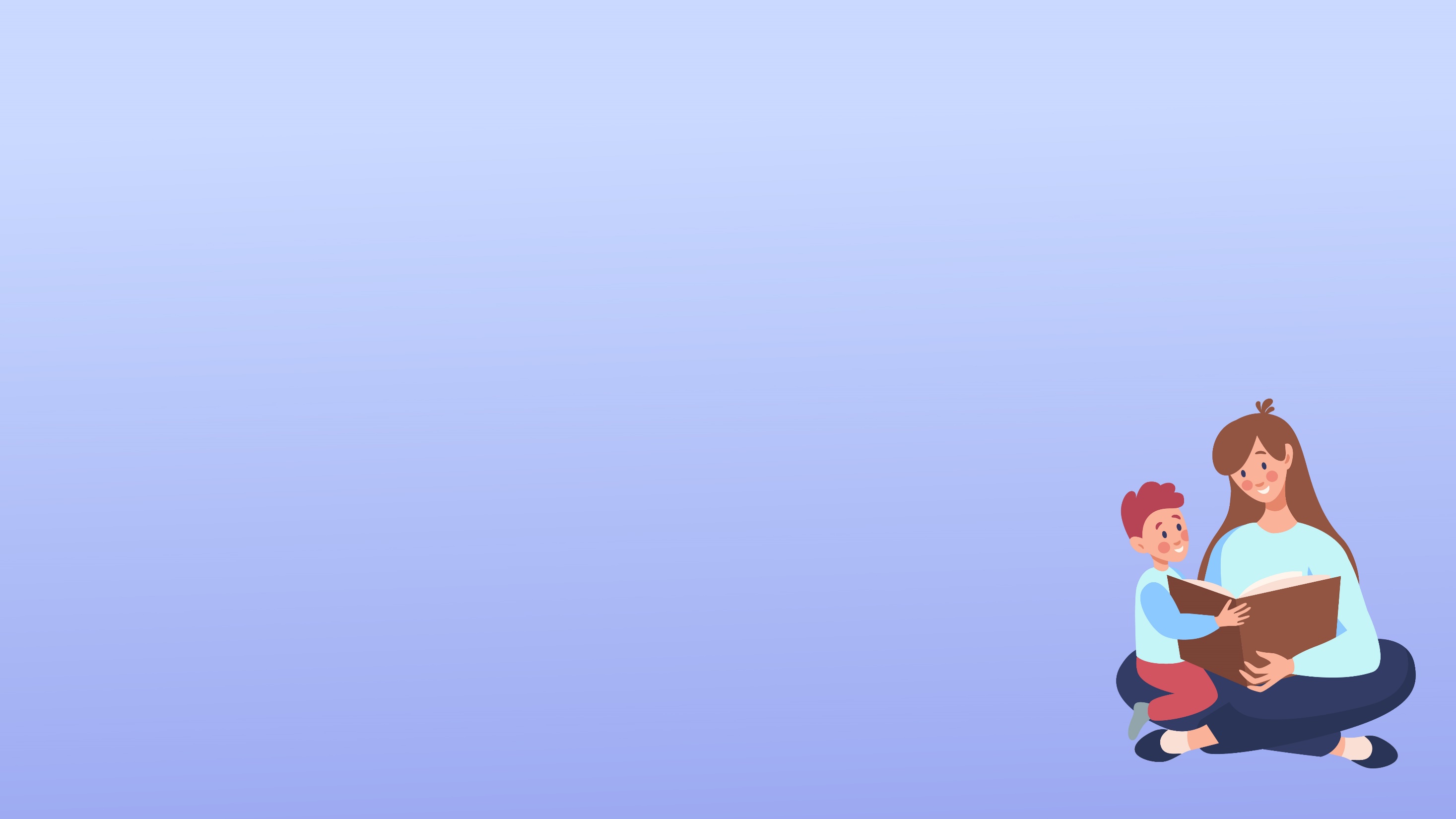 Семейные богослужения
Будьте последовательны
Сделайте его соответствующим возрасту ребёнка
Проводите совместно с ребёнком
[Speaker Notes: Будьте последовательны – Проводите семейные богослужения регулярно: каждый день и в одно и то же время. Не пропускайте их! Если от чего-то приходится отказываться, пусть это будет что-то другое. Время ежедневного семейного богослужения должно быть священным в вашем семейном расписании.
Сделайте его соответствующим возрасту – Итак, какие виды богопоклонения увлекательны и полны соответствующих возрасту практических уроков? Не стоит читать материалы, которые дети не смогут понять или которые не имеют к ним отношения. Если вы хотите, чтобы дети с нетерпением ждали этого времени каждый день, оно должно быть для них захватывающим и весёлым. Сделайте поклонение интерактивным. (Вы можете его инсценировать, использовать кукольные представления, проводить его, совмещая с прогулками на природе, использовать библейские игры, библейские шарады и т. д.). 
ПРОВОДИТЬ семейное богослужение – это глагол. Инициаторами семейного поклонения должны быть родители, но дети могут быть частью его планирования и подготовки. Помните, что ваш старший ребёнок может участвовать в планировании. Вы можете сообщить детям мощную весть о том, что поклонение Богу – это глагол, а не пассивное зрелище или ещё один вид спорта. Это – поклонение, приношение Ему. 
Семейное богослужение может быть одним из самых ожидаемых моментов дня. Это может быть увлекательное для детей и запоминающееся и связывающее вас друг с другом время. Но самое главное – это время для духовного роста. Эти мгновения дня можно использовать, чтобы разжечь духовный огонь и в вас, и в вашем ребёнке.]
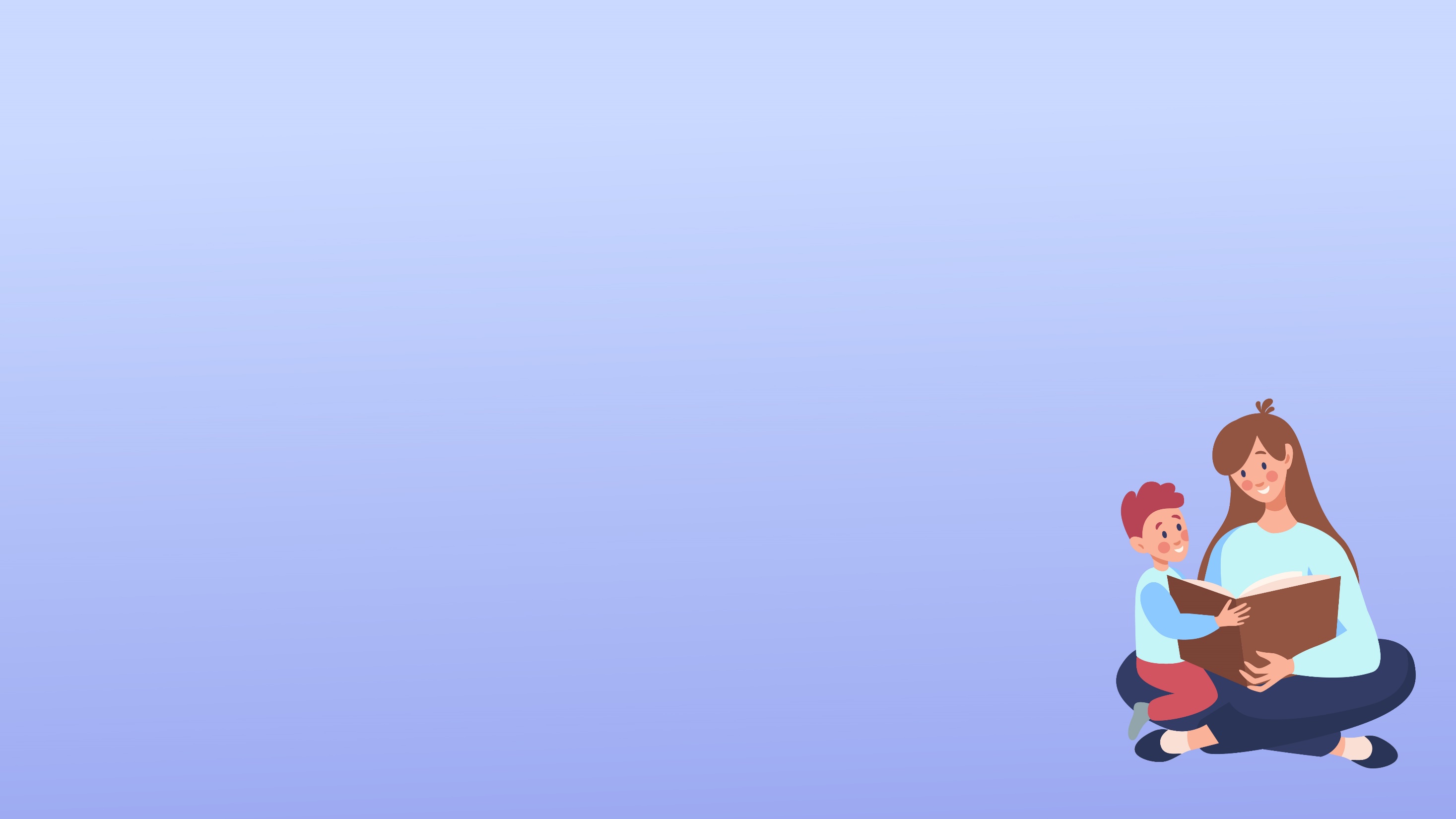 Личные размышления
Придумайте идею для семейного богослужения. В чём заключается ваша идея?
Насколько весело будет всем вашим детям?
Составьте список всех материалов, которые вам понадобятся.
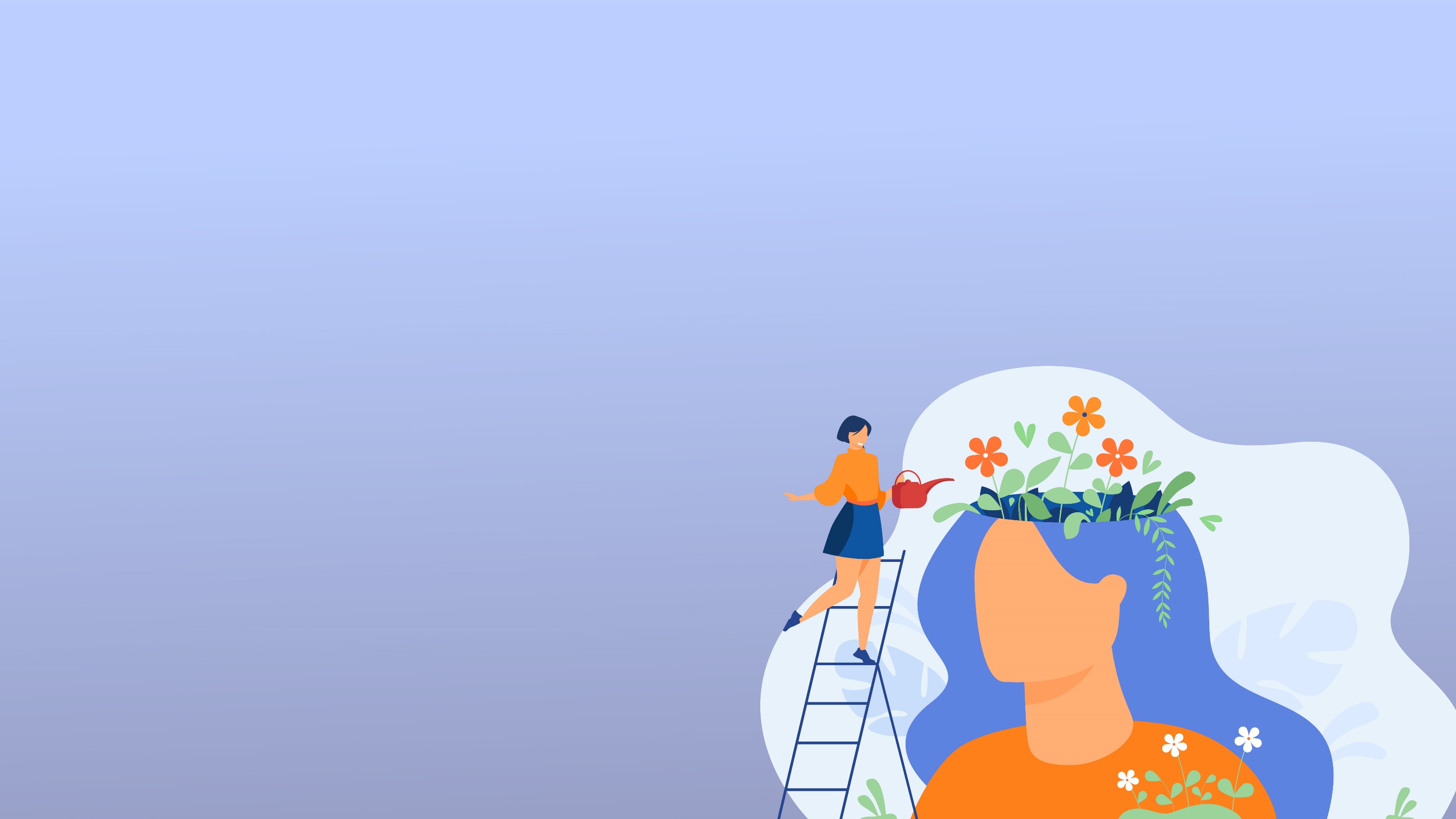 Повседневная жизнь
Время поклонения
Время поездок на автомобиле
Время болезни
Время приёма пищи
Небольшой отдых
Время один на один
[Speaker Notes: Время поклонения
Время поездок на автомобиле
Время болезни
Время приёма пищи
Небольшой отдых
Время один на один]
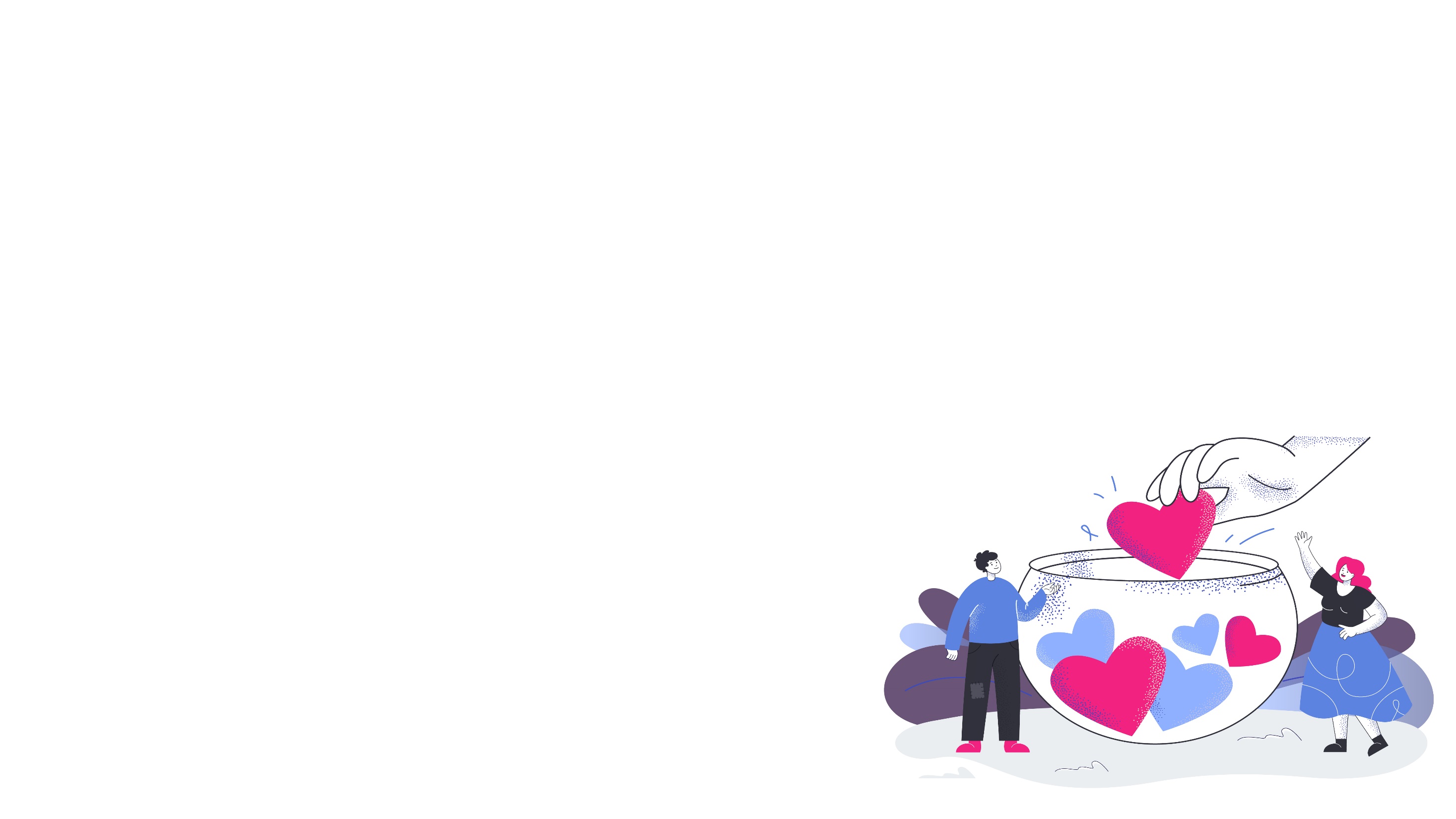 Возможности служения
Примите на себя заботу о стариках
Быть старшим братом/старшей сестрой
Дни рождения с подарками
Служение кукольного театра
Незапланированные добрые дела
Миссионерские поездки
[Speaker Notes: Примите на себя заботу о стариках
Быть старшим братом/старшей сестрой
Дни рождения с подарками
Служение кукольного театра
Незапланированные акты доброты и помощи
Миссионерские поездки]
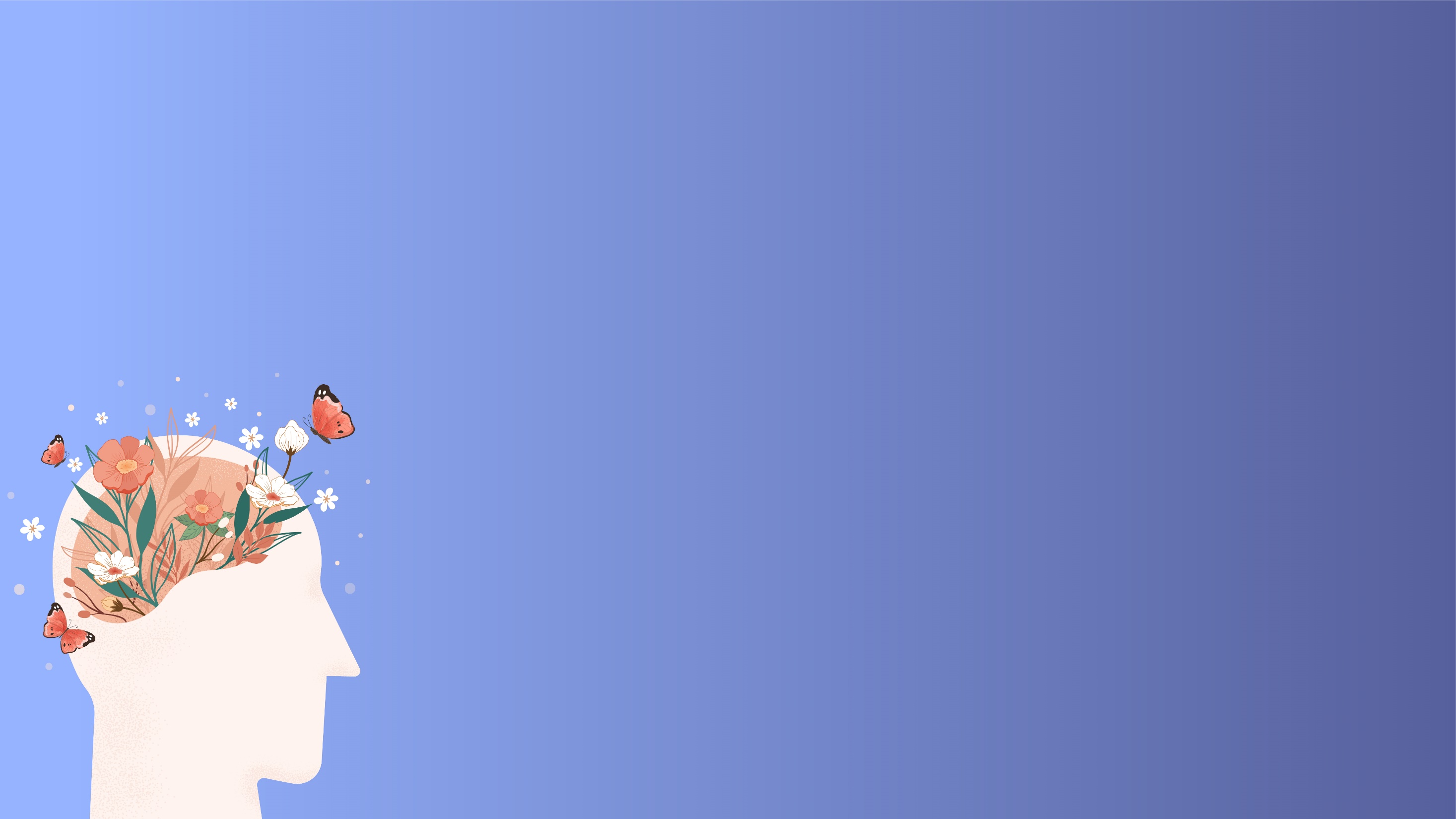 Почему это имеет значение?
Способствует их личному счастью
Помогает обрести смысл жизни
Лучший шанс принять Христа
Создать противовес мирским влияниям
Научиться любить других
Дружить с Иисусом – это весело
Помогает в построении отношений/дружбы
Остаются особые воспоминания
Возможность подружиться со взрослыми в безопасной обстановке
[Speaker Notes: Способствует их личному счастью
Помогает обрести смысл жизни
Лучший шанс принять Христа
Создать противовес мирским влияниям
Научиться любить других
Дружить с Иисусом – это весело
Помогает в построении других отношений/дружбы
Остаются особые воспоминания
Возможность подружиться со взрослыми в безопасной обстановке]
Личные размышления
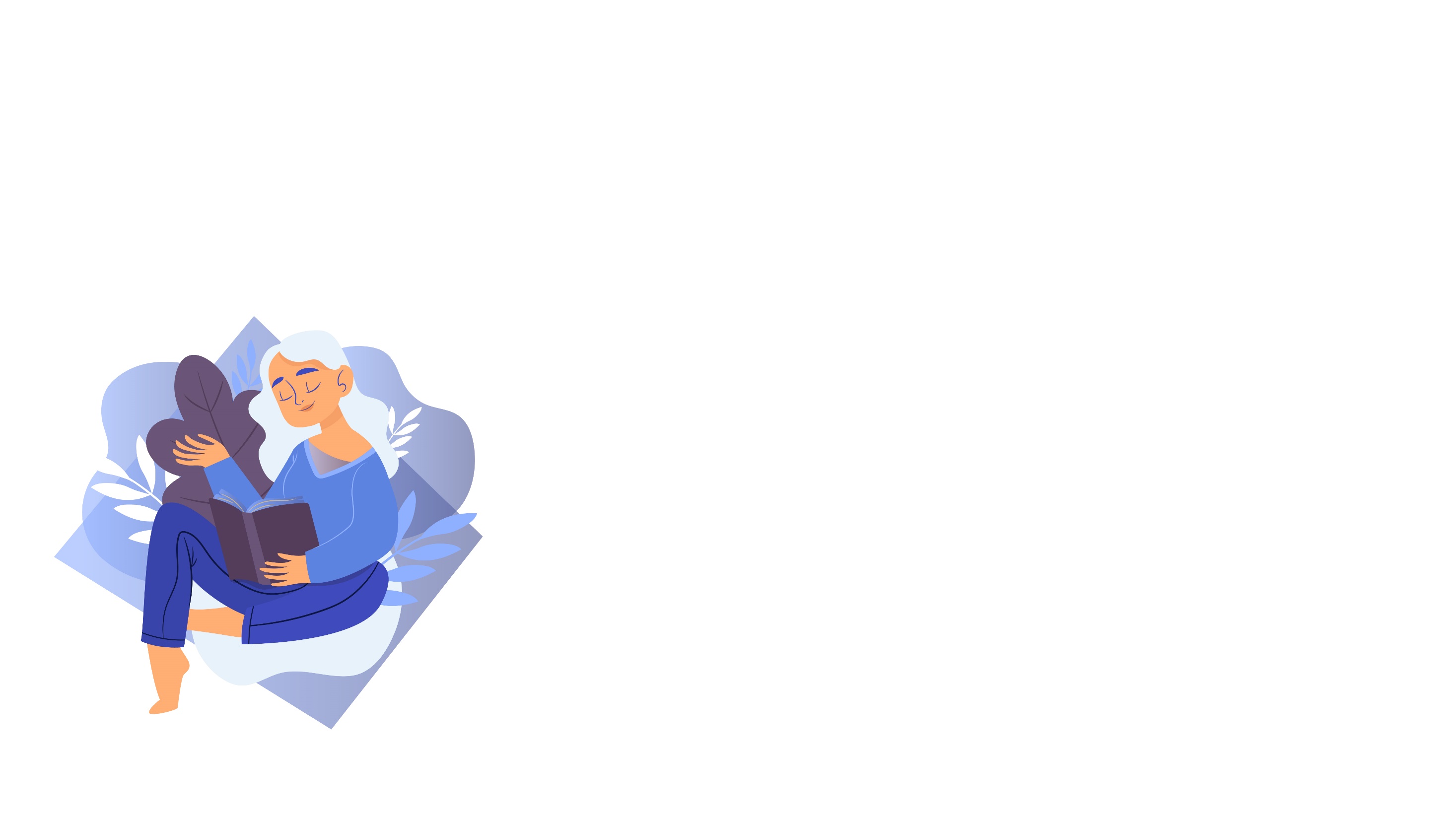 Как долго длилась ваша самая долгая дружба? Почему вы так долго оставались друзьями? 
Кто-нибудь ещё когда-нибудь пытался встать между вами и вашим другом? Что вы сделали, чтобы этого не случилось? 
Что из вашей̆ земной̆ дружбы вы можете применить к вашей̆ дружбе со Христом? Чему вы можете научить своих детей̆? 
Подумайте о некоторых друзьях, упомянутых в Библии (Руфь/Ноеминь; Давид/Ионафан; Павел/Варнава). Чему вы можете у них научиться?
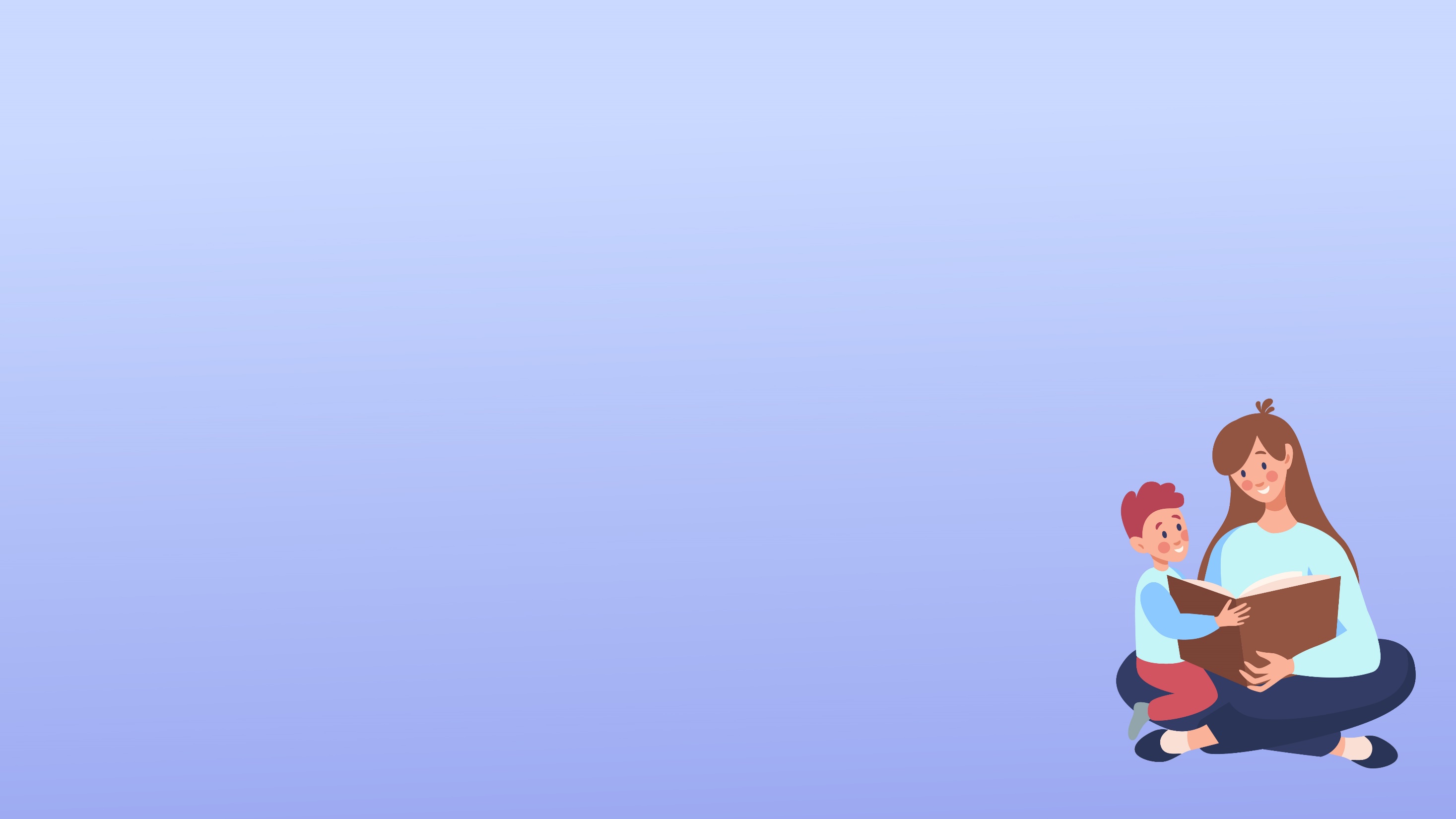 Во время обычных рутинных занятий предоставляется множество возможностей, чтобы рассказать ребёнку об Иисусе Христе. Как родитель, вы должны быть открыты и искать эти возможности, не позволяя им проходить мимо. 
В конечном счёте, имея вечные отношения со Христом, ваш ребёнок обретёт преимущества, которые будут длиться всю жизнь и перенесутся в вечность.
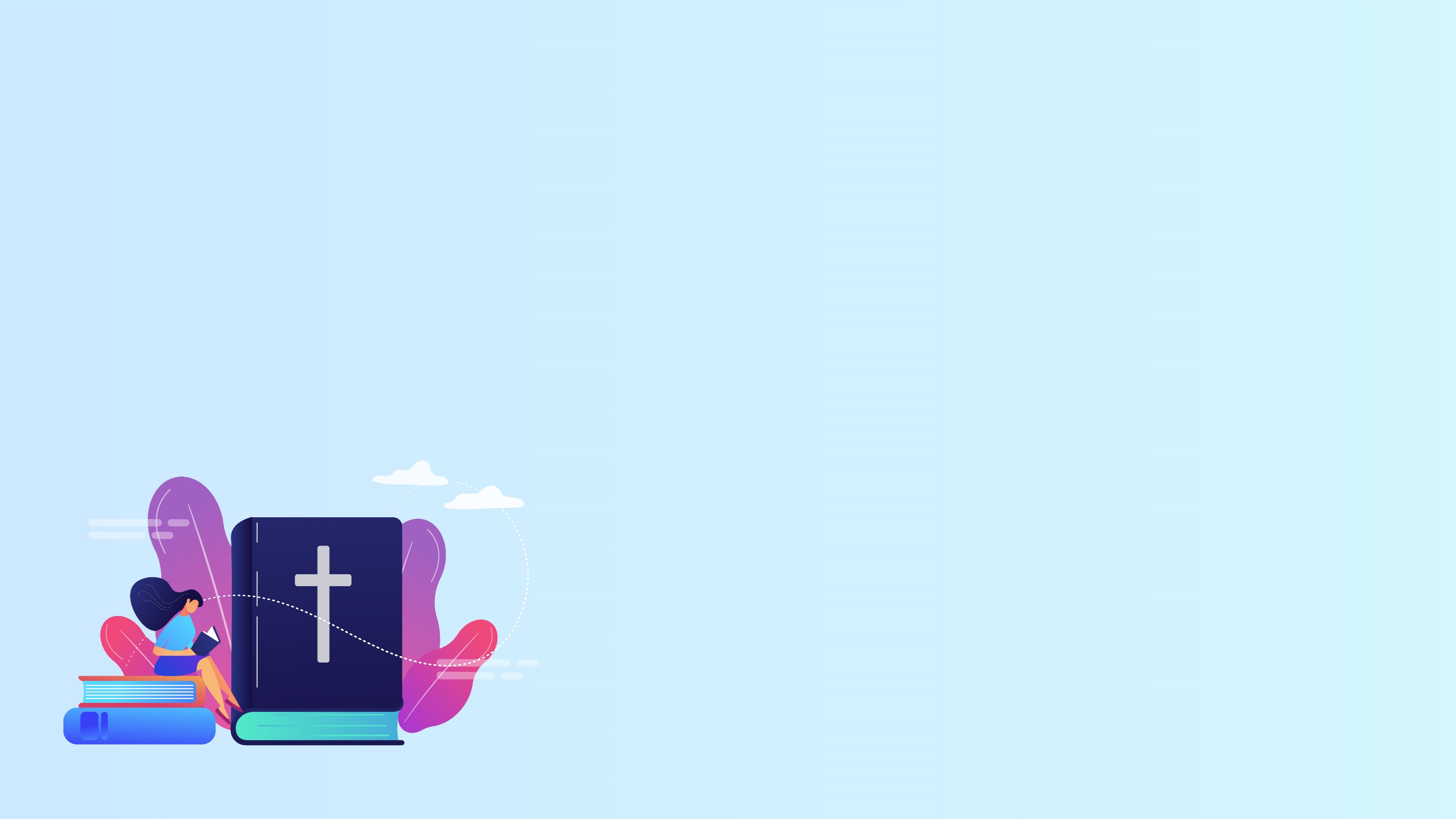 Дисциплина
Принцип Священного Писания
 
«Наставь юношу при начале пути его: он не уклонится от него, когда и состарится» 
											(Притчи 22:6).
[Speaker Notes: Наш стих из Священного Писания напоминает нам о нашей роли в наставлении нашего ребёнка, установлении границ и рамок, правил, которые защищают его и обеспечивают основанную на любви дисциплину. Одна из самых важных задач, стоящих перед родителями, - сформировать из наших детей таких взрослых, которые будут добиваться успеха в мире, полном правил и ожиданий. Как это достигается? Посредством дисциплины.]
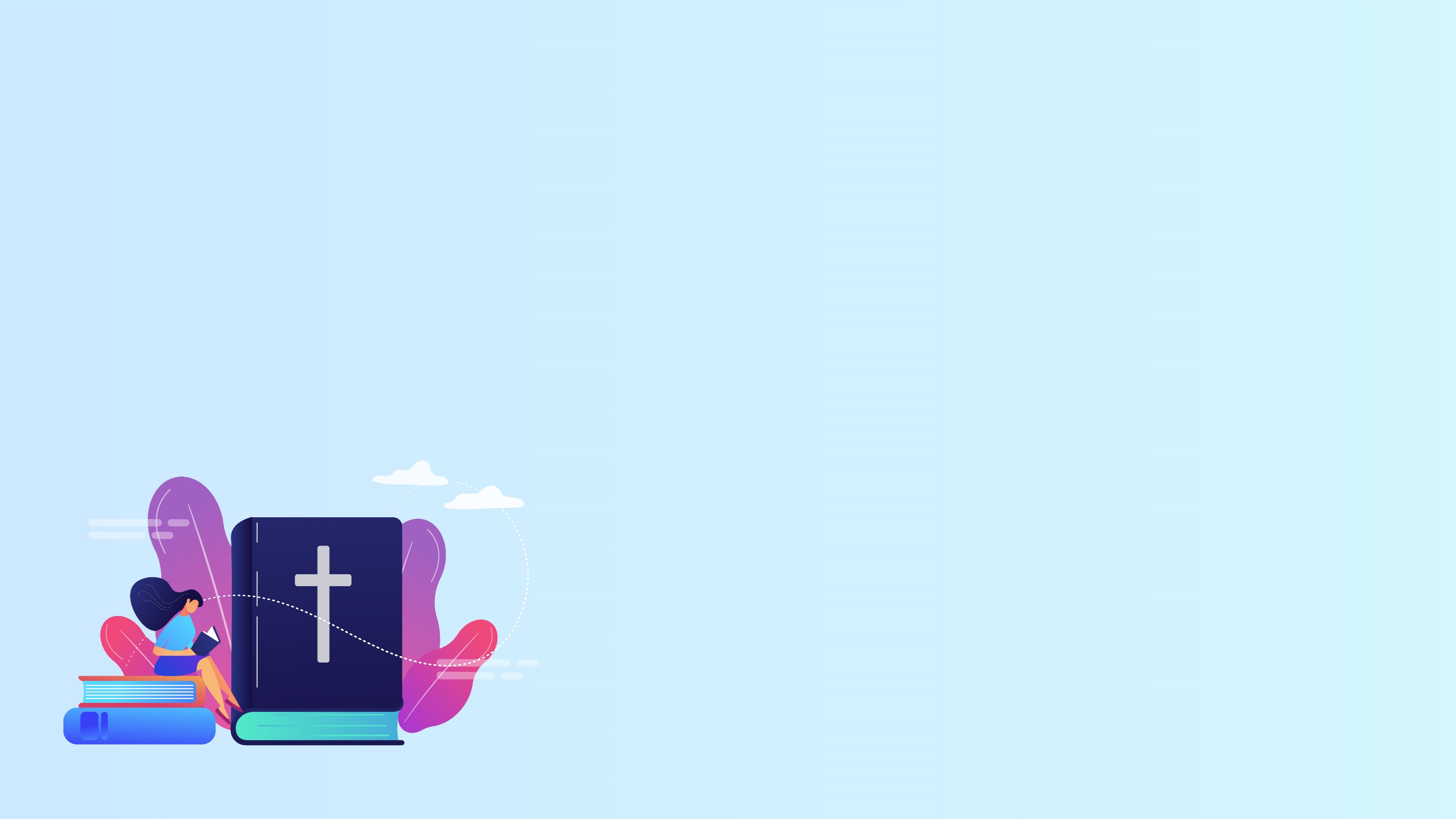 Чтобы понять, как лучше всего наставлять ребёнка, полезно уяснить само слово «дисциплина». Слово «дисциплина» имеет общий̆ корень со словом «ученик» (на английском – прим. перев.). Оно означает «учить» или «направлять» с любовью.
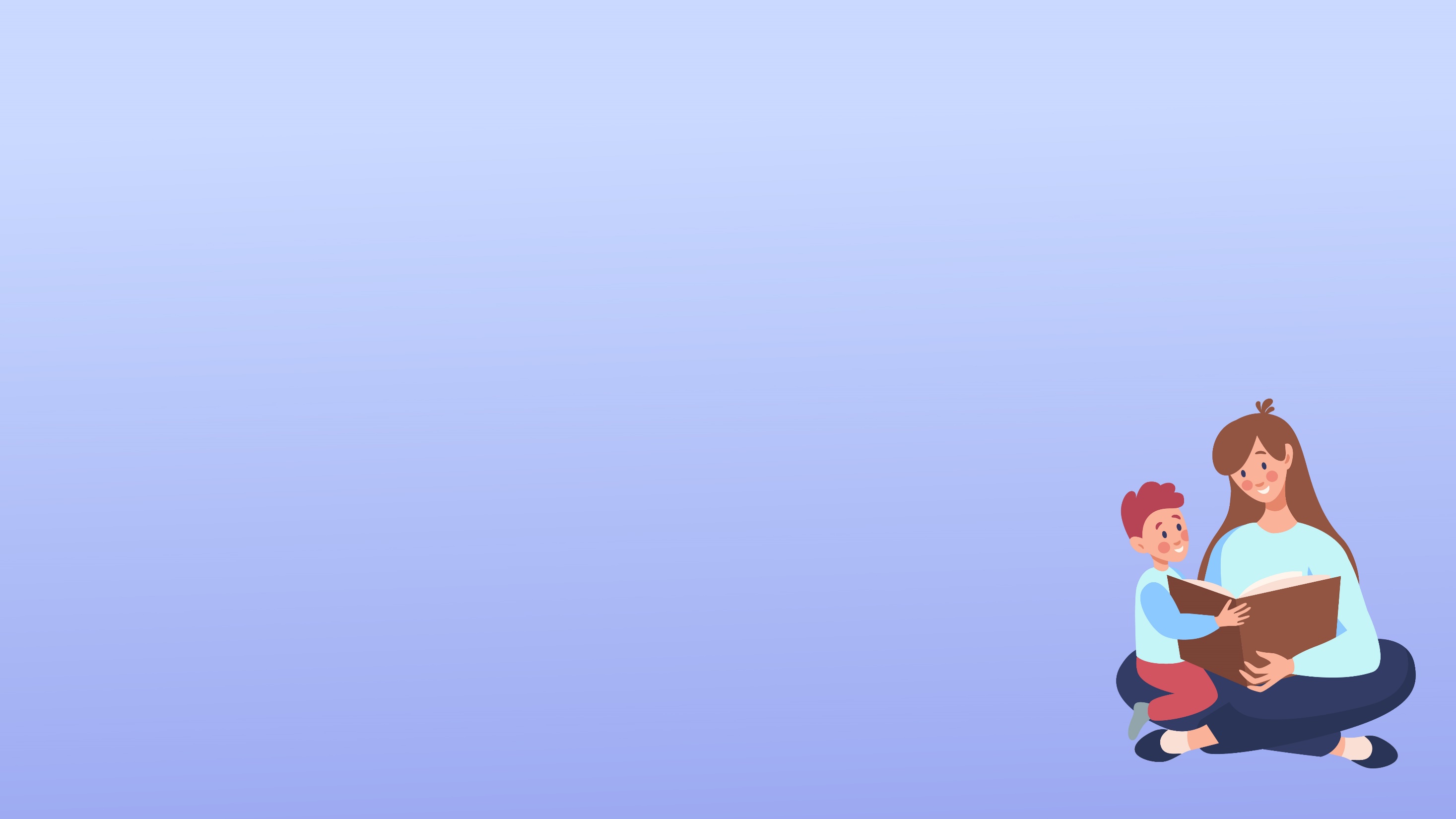 Дисциплина в противоположность наказанию
Наказание характеризуется тенденцией̆ к тому, чтобы проявлять суровость и жестокость. Вы можете остановить ребёнка от нежелательного поведения, однако вы не поможете ему понять причины необходимых изменений. В этом случае он будет действовать только из страха наказания.
[Speaker Notes: «Цель наказания – помешать ребёнку делать то, чего вы не хотите, используя болезненный или неприятный метод, чтобы остановить его». С другой стороны: «Эффективная дисциплина помогает детям научиться контролировать своё поведение, чтобы они действовали в соответствии со своими представлениями о том, что правильно и неправильно, а не из-за того, что они боятся наказания. Например, они честны потому, что считают неправильным быть нечестными, а не потому, что боятся, что их поймают на лжи»]
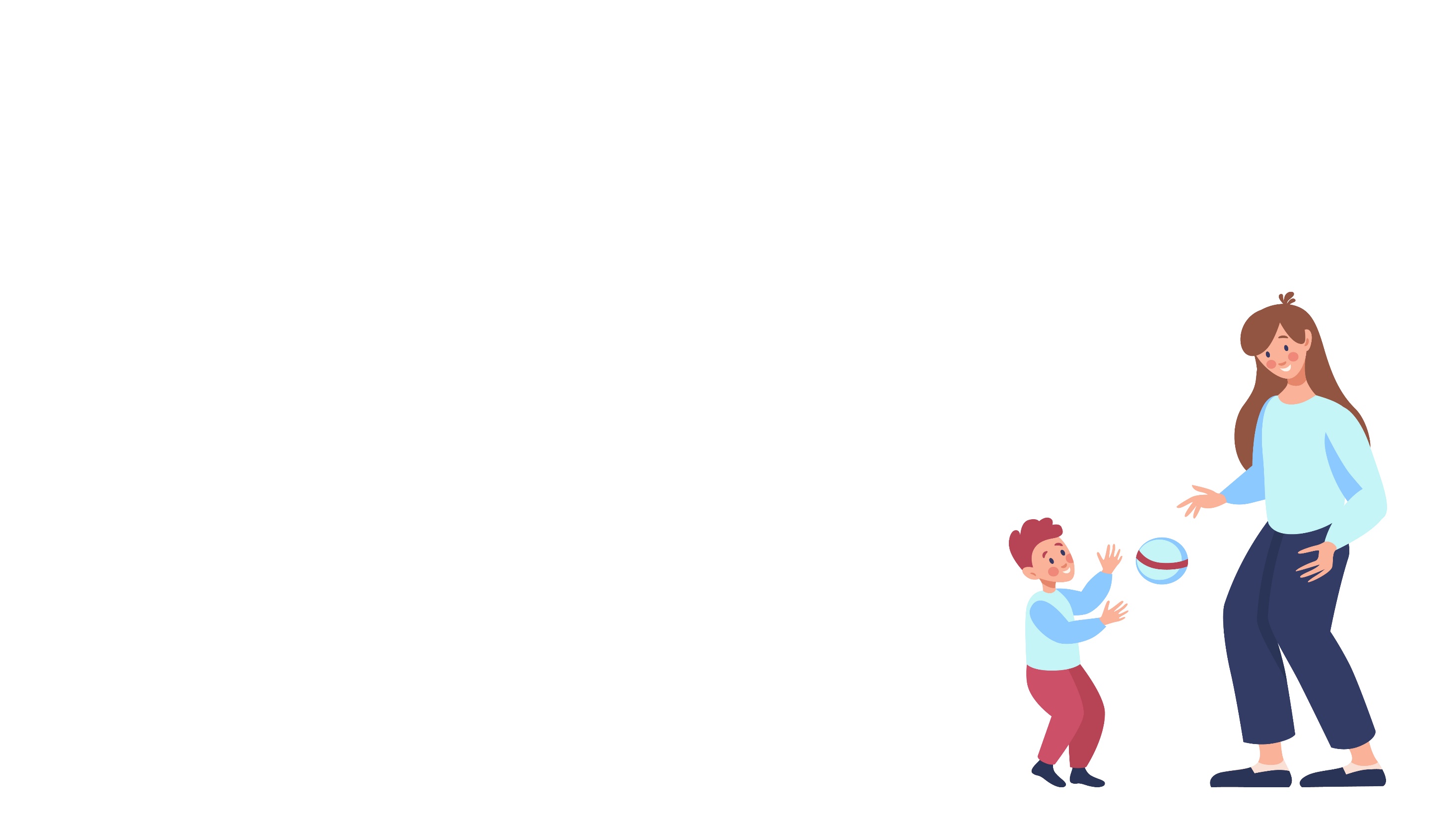 Проводите с детьми приятное и качественно полезное время. 
Убедитесь, что ваши дети понимают, что вы имеете в виду то, что говорите.
Будьте таким человеком, каким вы хотите видеть своих  детей.
По возможности предоставляйте ребёнку выбор. 
Ожидайте от них послушания. 
Будьте последовательны. 
Если это возможно, поддерживайте единую позицию с отцом ребёнка.
Ошибайтесь в сторону милости, не суровости.
Ищите Божьего руководства.
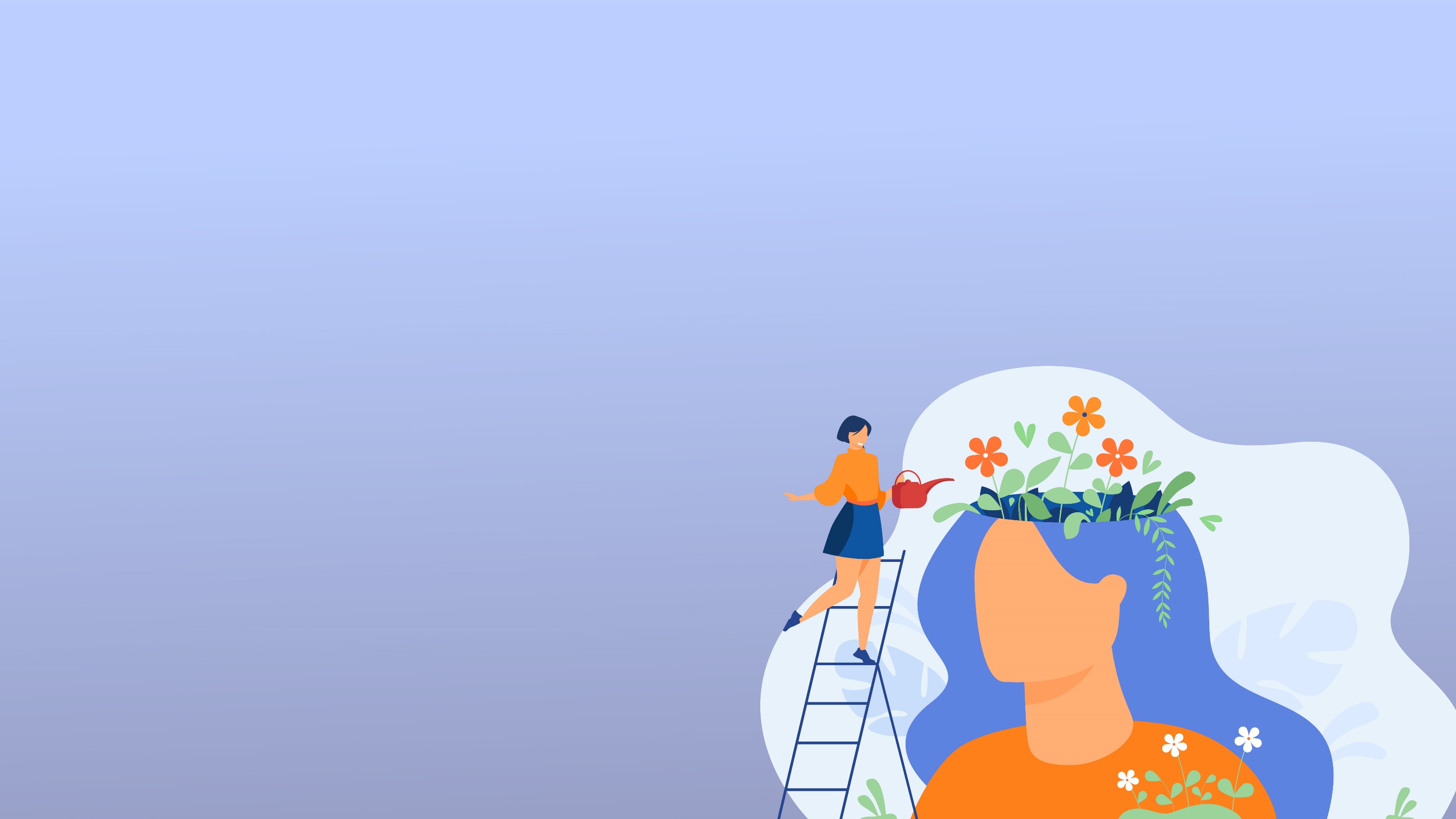 Правила дома
Установите чёткие рамки и границы
Определите последствия неприемлемого поведения
Правила дома – не предмет для обсуждения
Ограничения установлены для безопасности
Ограничения являются признаком любви
Необходимость отслеживания онлайн-активности
Регулярное переосмысливание границ в зависимости от возраста ребёнка
Контролируйте собственное поведение
[Speaker Notes: Установите чёткие рамки и границы
Определите последствия неприемлемого поведения
Правила дома – не предмет для обсуждения
Ограничения установлены для безопасности
Ограничения являются признаком любви
Необходимость отслеживания онлайн-активности
Регулярное переосмысливание границ в зависимости от возраста ребёнка
Контролируйте собственное поведение]
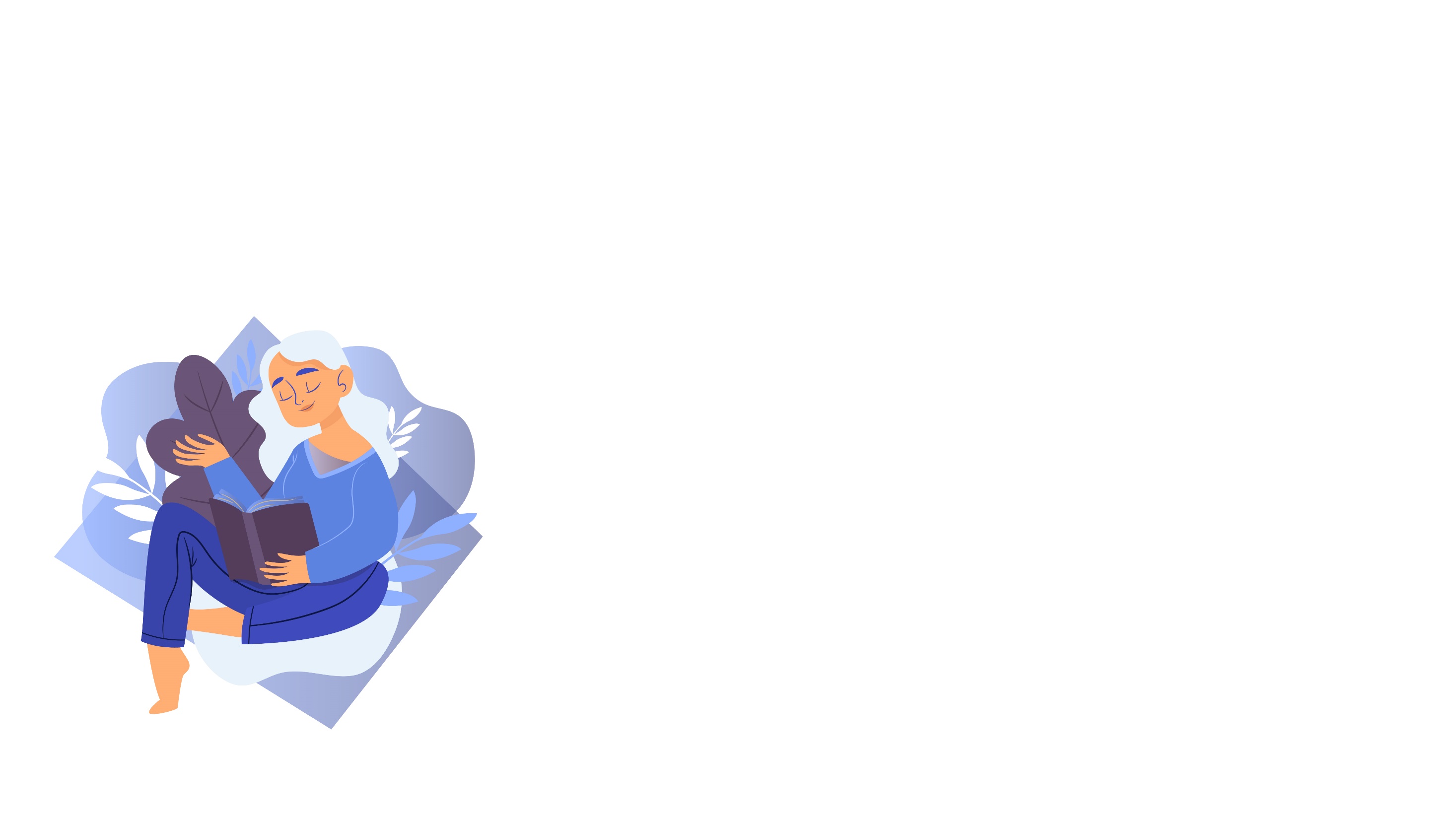 Как поступать при непослушании?
Несколько советов, как справиться с борьбой̆ за власть, которая разгорелась у вас с вашим ребёнком:

Создавайте ежедневные распорядки и выражайте ожидания
Не спорьте со своим ребёнком. Вы – родитель!
Будьте последовательны и ясны. 
Необходимо нести ответственность за непослушание
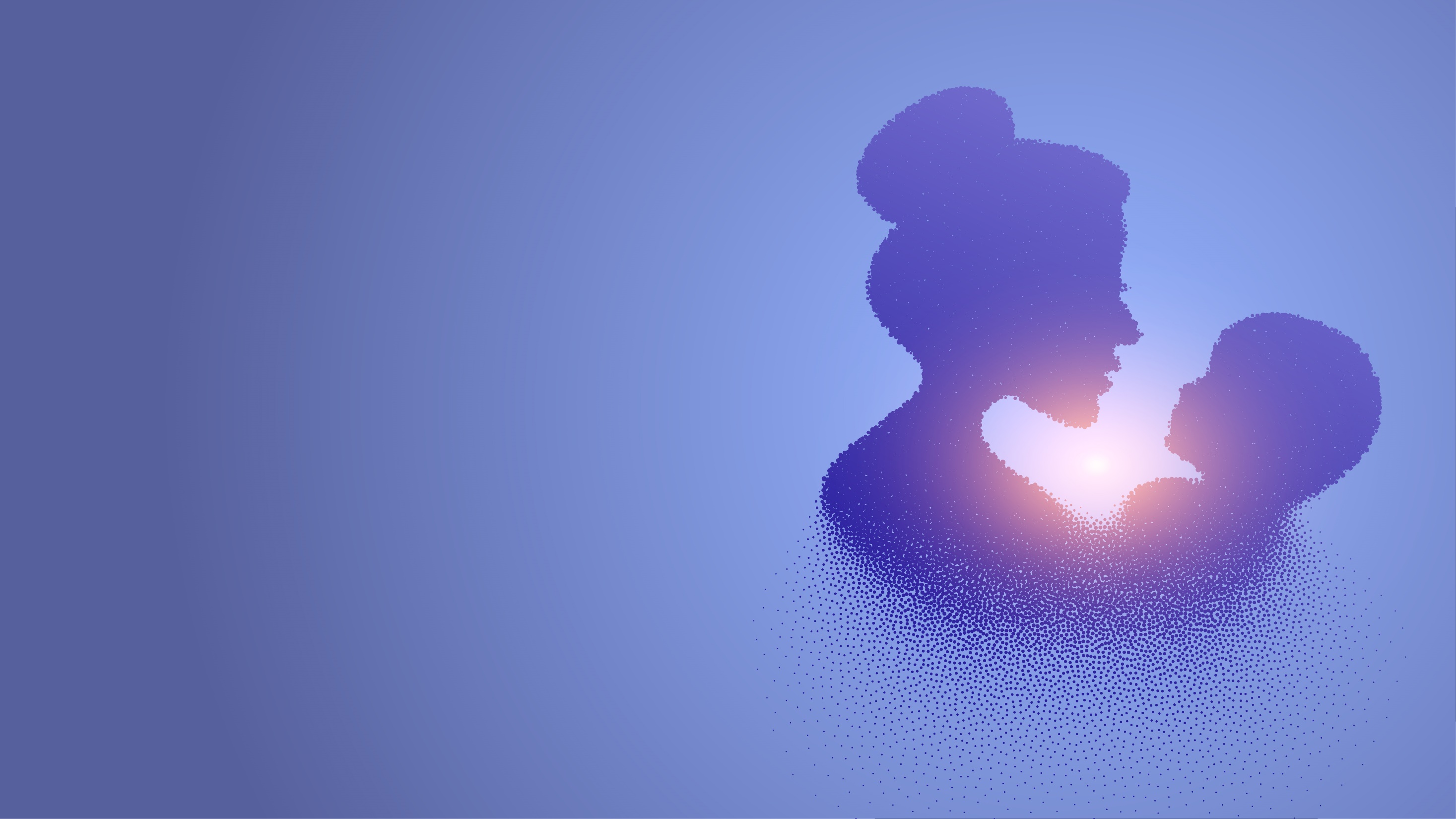 Использование последствий в качестве метода дисциплины помогает детям научиться брать на себя ответственность за собственное поведение. 
Последствия должны быть логически связаны с неправильным поведением. Они не могут быть произвольными. 
Ребёнок должен видеть связь между своим плохим поведением и его последствиями, иначе этот метод «не сработает». 
Ребёнок должен знать, что последствия являются результатом его собственного выбора. 
Используйте последствия в твёрдой̆, доброй̆, дружественной̆ манере. 
Будьте последовательны.
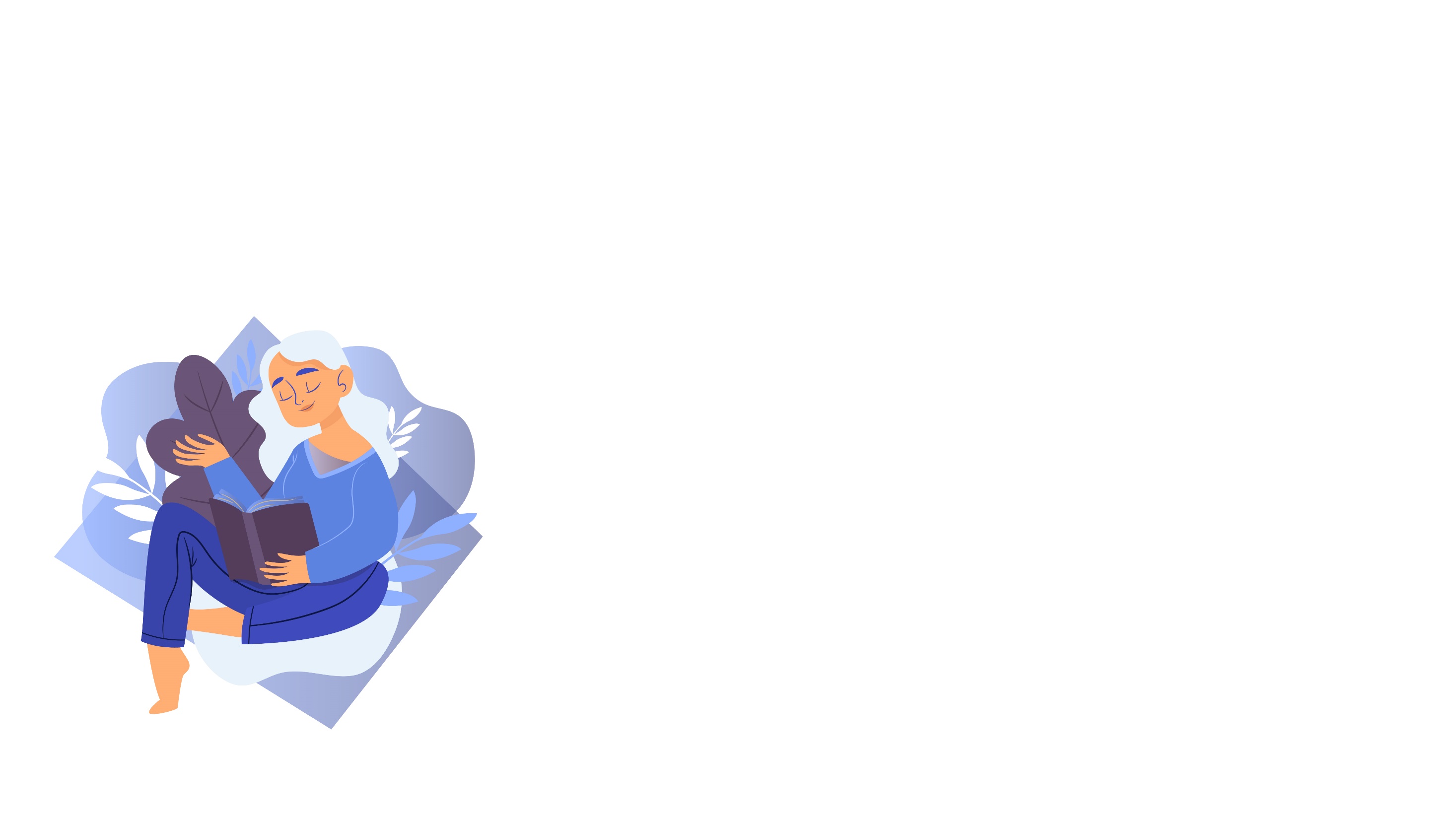 Личные размышления
Ваш ребёнок проводит слишком много времени, играя в видеоигры, и его оценки по каждому предмету страдают. Какое логическое следствие вытекает из такого поведения? 
Как насчёт естественного последствия? 
Как вы думаете, что в этом сценарии лучше? 
Какова ценность того, что вы помогаете вашему ребёнку понять, что каждый̆ выбор имеет последствия, в отличие от того, что он действует из страха быть наказанным?
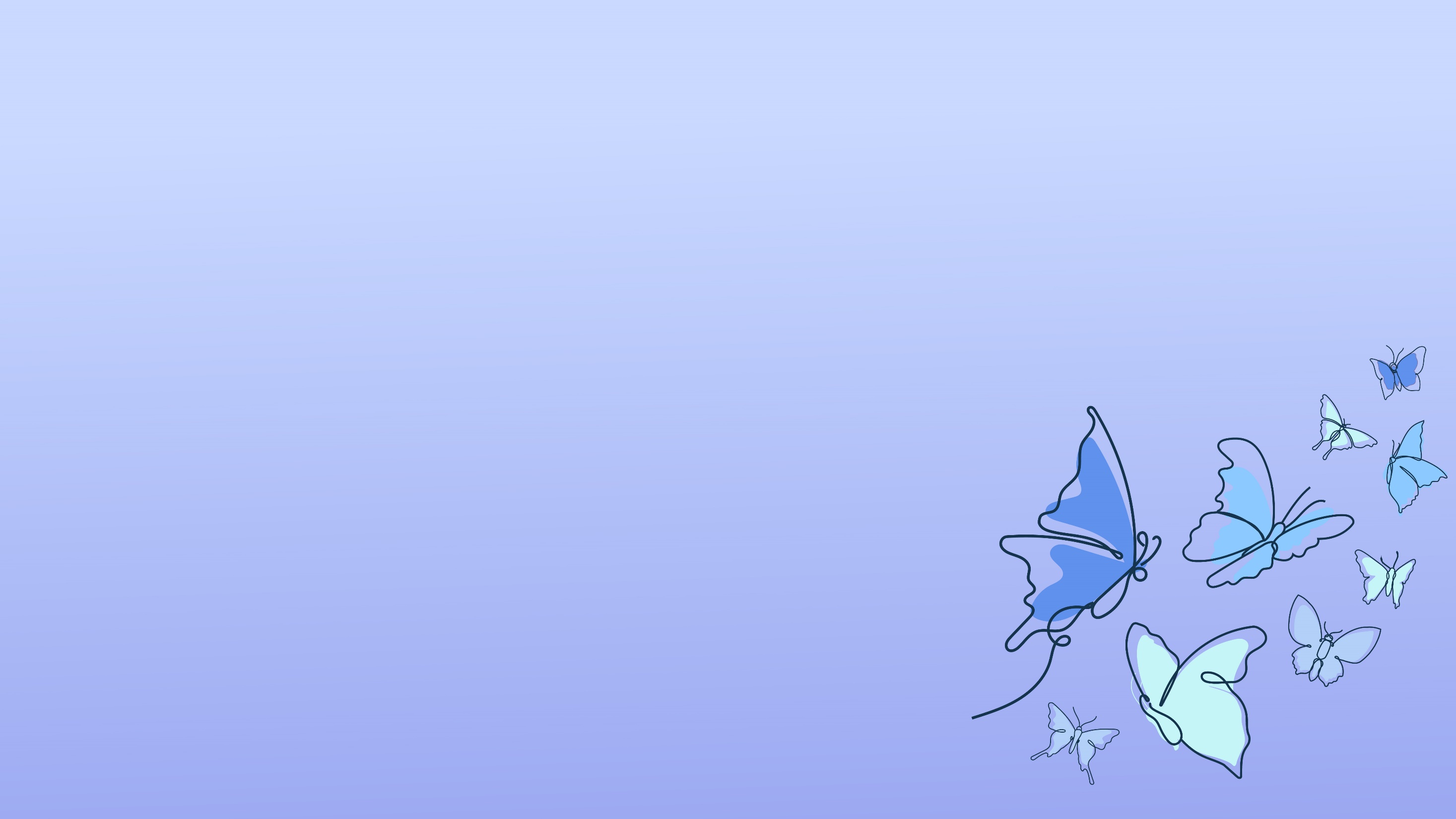 Уважение и ответственность
Показывайте на собственном примере!
[Speaker Notes: Будьте последовательны и следуйте тому, что вы говорите. 
Выполняйте свои обещания. 
Встаньте на уровень вашего ребёнка, посмотрите ему в глаза, мягко держите его за руки и говорите чётко, чтобы он мог вас  понять. 
Будьте справедливы и разумны. 
Будьте хладнокровны, спокойны и собраны.
Уважайте индивидуальные способности, интересы и потребности. 
Берегите репутацию ребёнка и никогда не критикуйте его публично. 
Будьте вежливы и уважительны с отцом вашего ребёнка, друзьями и соседями. 
Настаивайте на том, чтобы все члены семьи уважали друг друга. 
Уважайте собственность вашего ребёнка и его потребность в уединении. 
Подумайте, как бы вы хотели, чтобы с вами обращались, если бы вы были ребёнком, и ведите себя соответственно. 
Проявляйте почтение к Богу и уважение к другим авторитетам.]
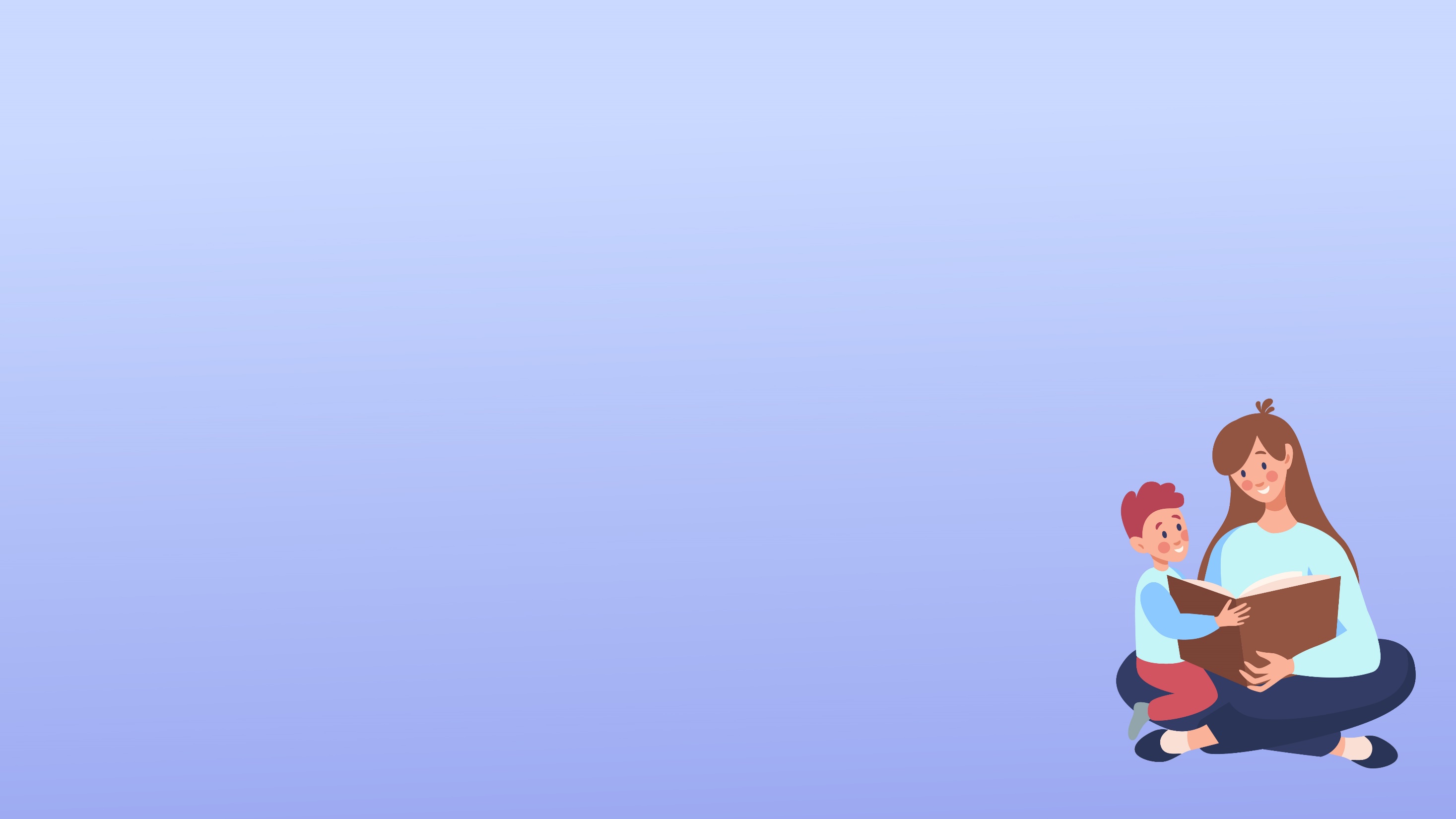 Уважение и ответственность
ОЖИДАЙТЕ
УЧИТЕ
ХВАЛИТЕ
ОБСУЖДАЙТЕ
ЗАМЕЧАЙТЕ
ПОНИМАЙТЕ
УКРЕПЛЯЙТЕ
ВОЗНАГРАЖДАЙТЕ
[Speaker Notes: ОЖИДАЙТЕ
УЧИТЕ
ХВАЛИТЕ
ОБСУЖДАЙТЕ
ЗАМЕЧАЙТЕ
ПОНИМАЙТЕ
УКРЕПЛЯЙТЕ
ВОЗНАГРАЖДАЙТЕ]
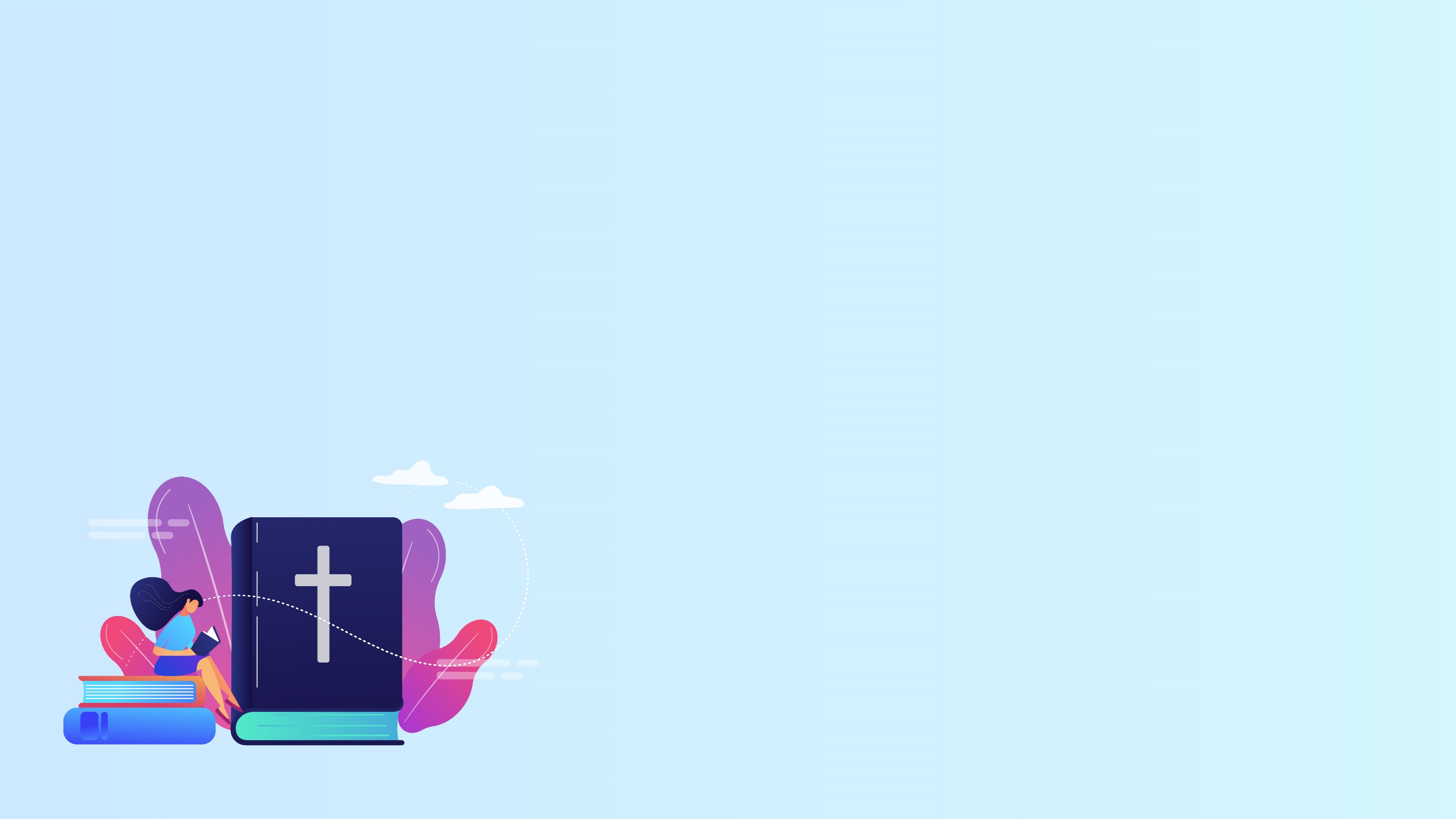 Личные размышления
ПРИМЕЧАНИЕ: Не все отцы являются примером отца, упомянутого в притче. Итак, вместо этого примените её к себе, как к матери своего ребёнка. Чему может научить нас эта притча о воспитании? 

Прочтите историю о блудном сыне (Луки 15). 
Читая историю, сосредоточьтесь на отце.
Составьте список черт характера отца. 
Перечислите три примера для вас, как для родителя, взятые из этой̆ библейской̆ истории.
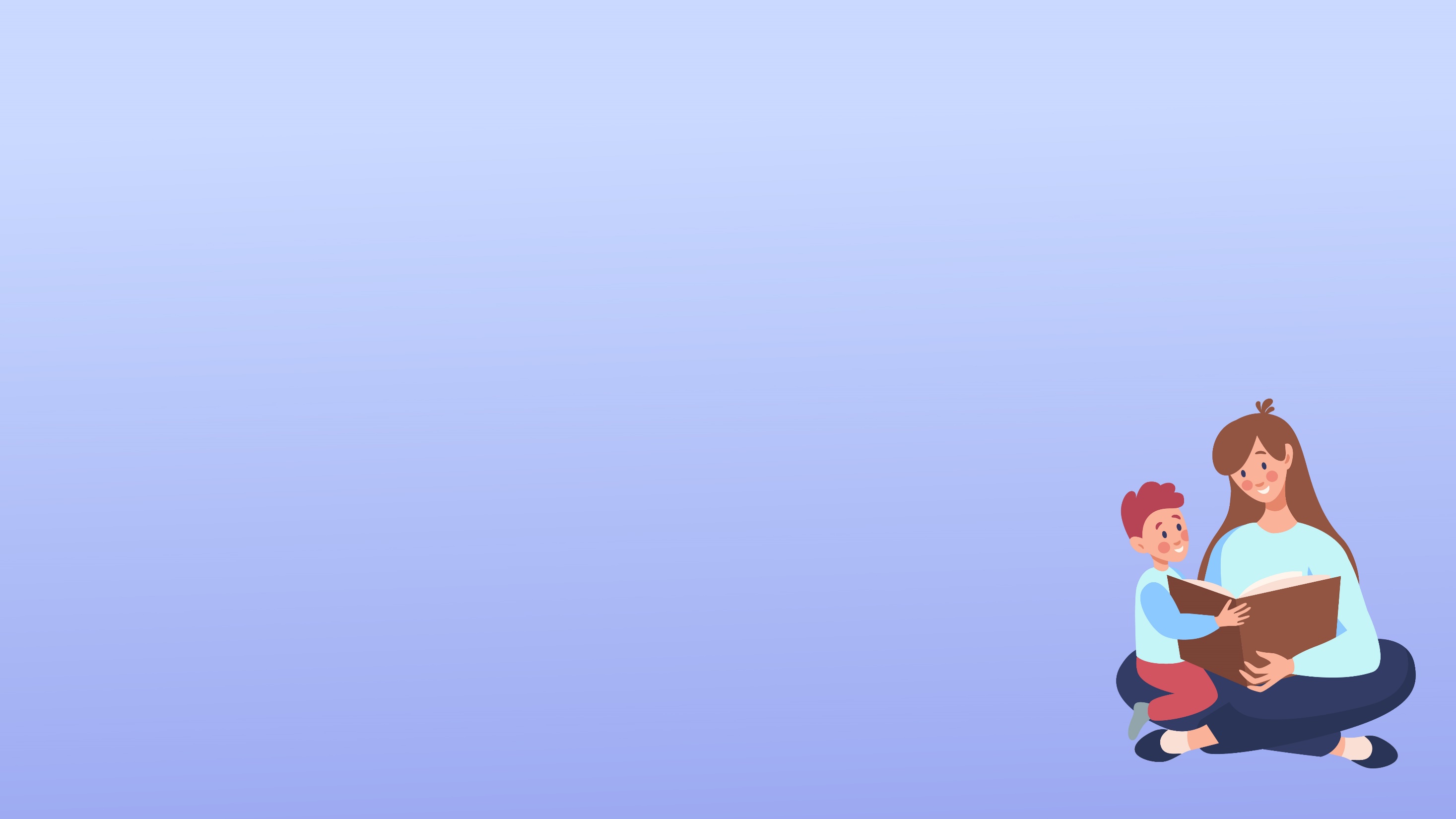 Заключение
Конечная цель воспитания – научить ребёнка принимать мудрые решения и быть самостоятельным. Оно не будет служить никакой̆ долговременной̆ цели, если поведение будет основано только на страхе наказания. Скорее, ребёнок должен понять, что каждый̆ выбор, которыйон делает в жизни, имеет естественные последствия – хорошие или плохие. Он должны взять на себя ответственность за свой собственный̆ выбор и научиться полагаться на Бога, чтобы Он направлял и вёл их в принятии мудрых решений.
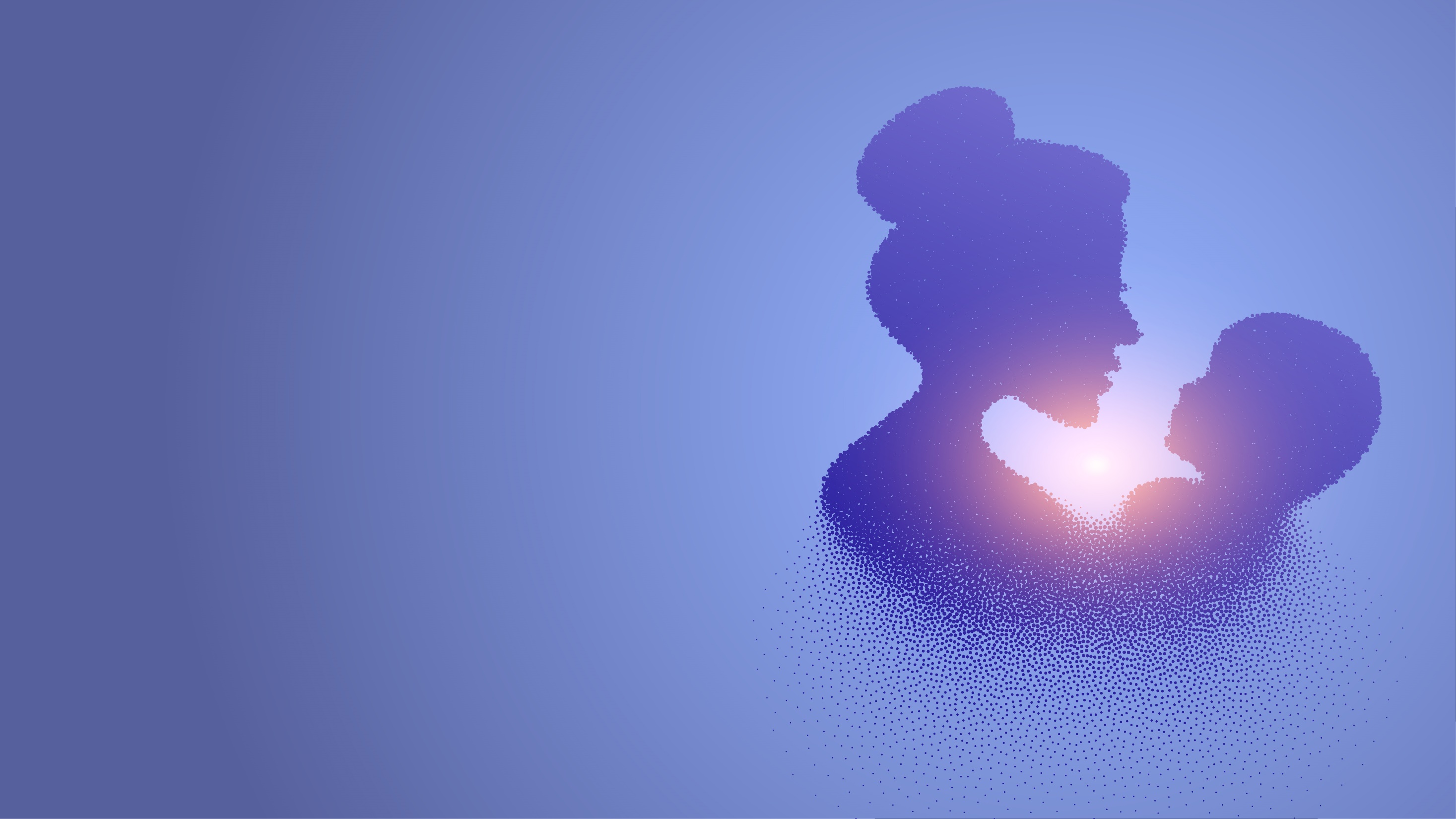 «Дорогая одинокая мама, ваш ребёнок может разбить вам сердце, он может разочаровывать вас, и вы можете пролить много слёз из-за некоторых решений, которые он принимает. Но он никогда не должен сомневаться в том, что вы его любите. Это действительно самый̆ важный̆ принцип дисциплины. Напоминайте ему о том, что вы его любите, несмотря ни на что! Когда вы имеете дело с плохим поведением вашего ребёнка, его бунтом, неверным выбором и последствиями, никогда не упускайте возможности заверить его в своей̆ безусловной̆ любви. Даже блудный̆ сын в Библии знал, что его любят, и он знал, что может вернуться домой̆, где его встретят с открытыми объятьями».